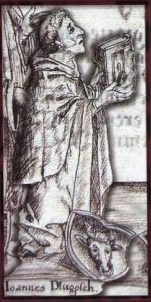 Jan Długosz – polski prekursor państwoznawstwa
Jerzy T. Kowaleski
Uwagi dotyczące drogi życiowej Jana Długosza
Dzieciństwo w kręgu rodzinnym   w Brzeźnicy i Niedzielsku

 Edukacja,szkoły 

Praca na dworze biskupa krakowskiego i króla Kazimierza Jagiellończyka
Elementy państwoznawstwa i wątki statystyczne  w pracach Jana Długosza
Annales seu cronicae incliti Regni Poloniae

Liber beneficiorum dioecesis Cracoviensis
Charakterystyki z „kwestionariusza” Jana  Długosza  umieszczane w Liber beneficiorum
Nazwa miejscowości.
Parafia,  do której miejscowość należała.
Właściciel wsi lub folwarku, jeśli istniał. Jego nazwisko i herb.
Ilość gospodarstw chłopskich (kmiecych).
Powierzchnia gospodarstw kmiecych w łanach.
Folwark , jeśli istniał.
Powierzchnia folwarku, jeśli istniał, ilość łanów rycerskich.
Ilość młynów, pola przy młynach.
Karczmy, pola przy karczmach.
Zagrody wraz z polami przy nich (zagrody nie kmiece).
Charakterystyki z „kwestionariusza” Jana Długosza  umieszczane w Liber beneficiorum c.d.
Oszacowana wartość dziesięciny w wyrażeniu pieniężnym.
Rodzaj dziesięciny (snopowa, konopna, pieniężna).
Odbiorca dziesięciny (beneficjent).
Wybrane dzieła Jana Długosza
Banderia Pruthenorum.
Insignia seu clenodia incliti Regni Poloniae.
Regestrum Ecclesiae Cracoviensis.
Liber beneficiorum Dioecesis Cracoviensis.
Catalogus Episcoporum Cracoviensis.
Annales seu cronicae incliti Regni Poloniae.
Inne prace np. żywoty polskich świętych (Vita s. Cunegundis, Vita s. Stanislai).